使用遮罩
（宜蘭縣版學生資訊課程教材）Chrome OS 版本
點選「插入」
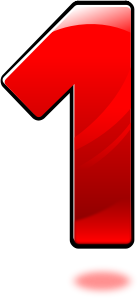 （宜蘭縣版學生資訊課程教材）Chrome OS 版本
點選「圖案」
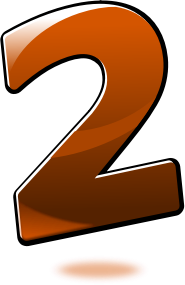 （宜蘭縣版學生資訊課程教材）Chrome OS 版本
選擇圖案項下的「圓角矩形」
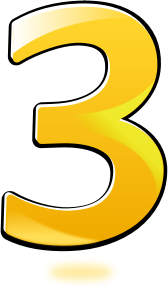 （宜蘭縣版學生資訊課程教材）Chrome OS 版本
游標變成「+」符號
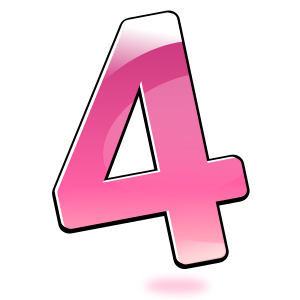 （宜蘭縣版學生資訊課程教材）Chrome OS 版本
將游標移到適當位置，拉出圖形
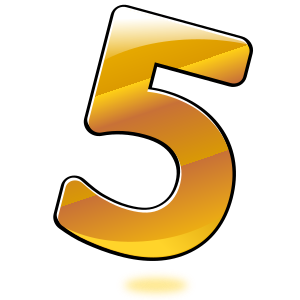 （宜蘭縣版學生資訊課程教材）Chrome OS 版本
點選「　」
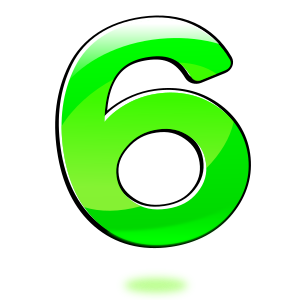 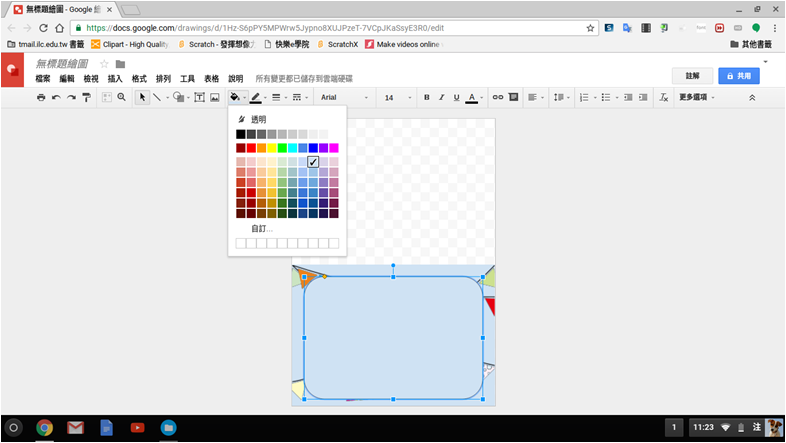 （宜蘭縣版學生資訊課程教材）Chrome OS 版本
選擇「自訂」
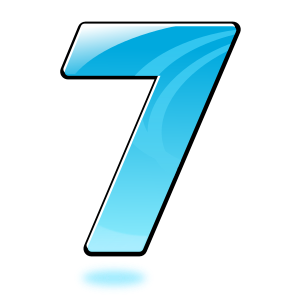 （宜蘭縣版學生資訊課程教材）Chrome OS 版本
選擇顏色
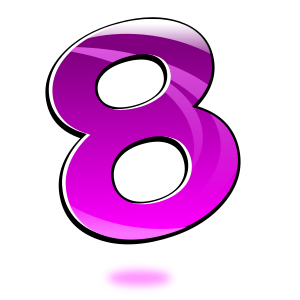 （宜蘭縣版學生資訊課程教材）Chrome OS 版本
調整透明度
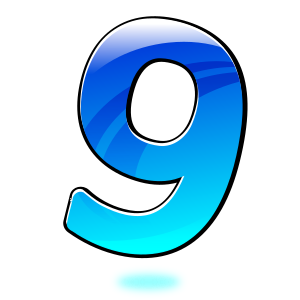 （宜蘭縣版學生資訊課程教材）Chrome OS 版本
點選「　」
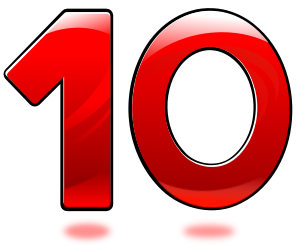 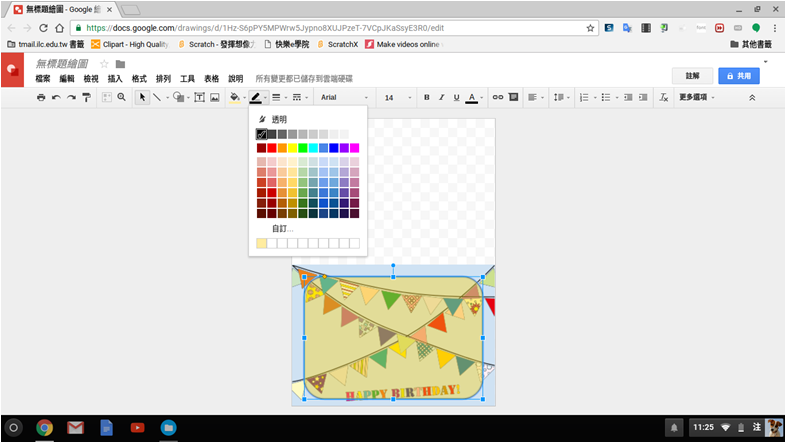 （宜蘭縣版學生資訊課程教材）Chrome OS 版本
將框線設為透明
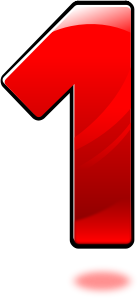 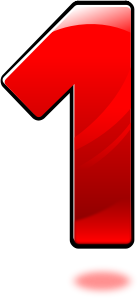 （宜蘭縣版學生資訊課程教材）Chrome OS 版本
編輯後之圖片
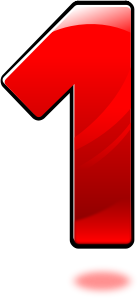 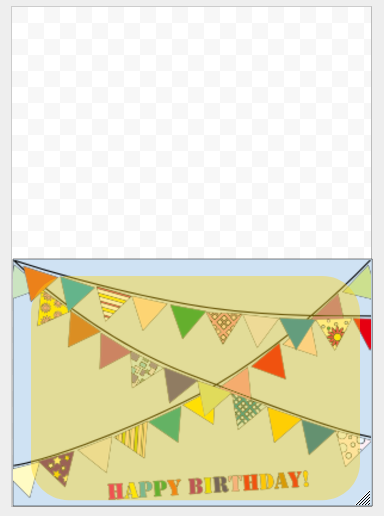 （宜蘭縣版學生資訊課程教材）Chrome OS 版本